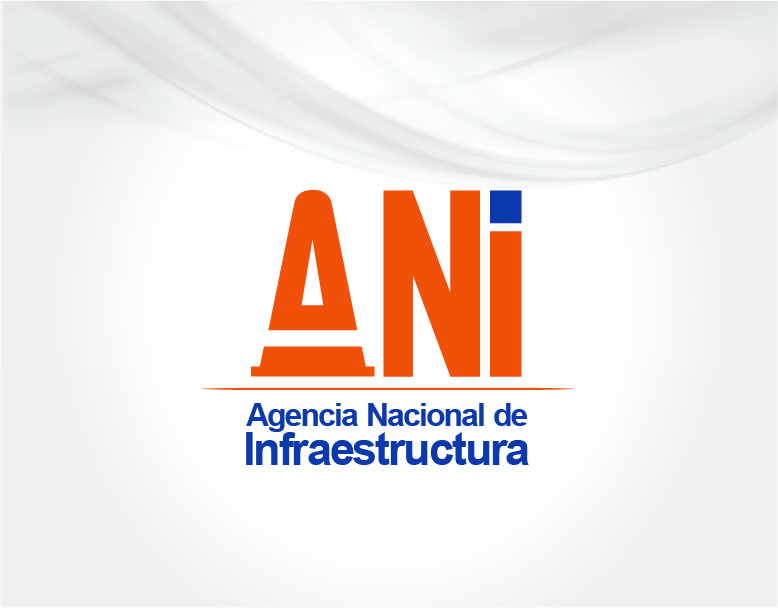 AVANCES MODO CARRETERO
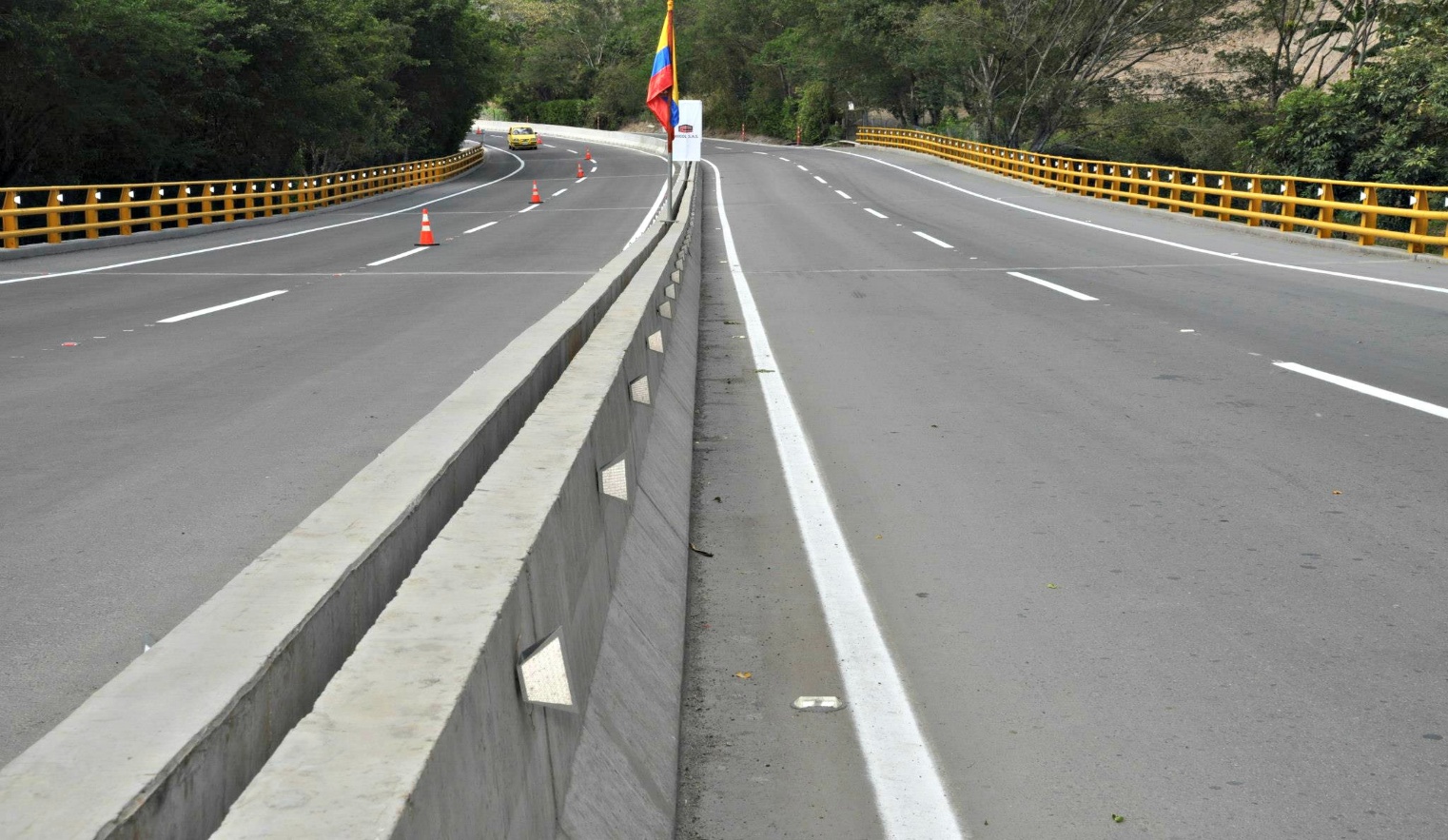 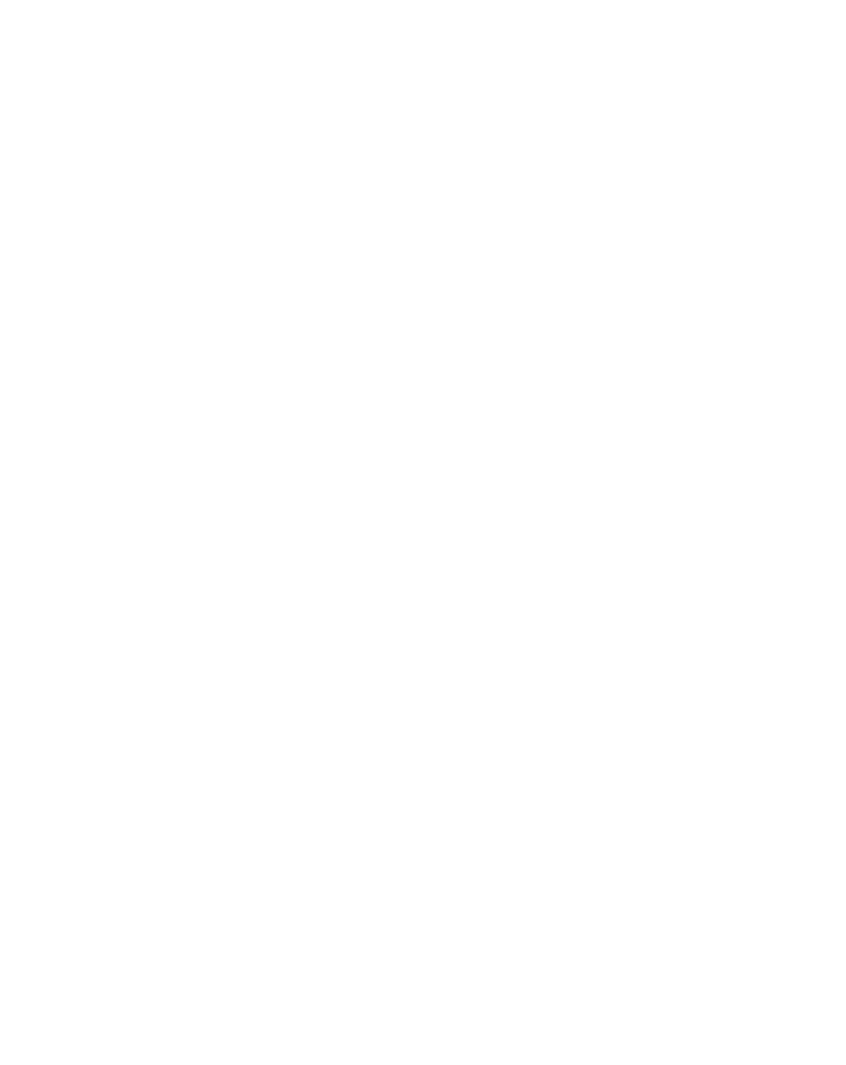 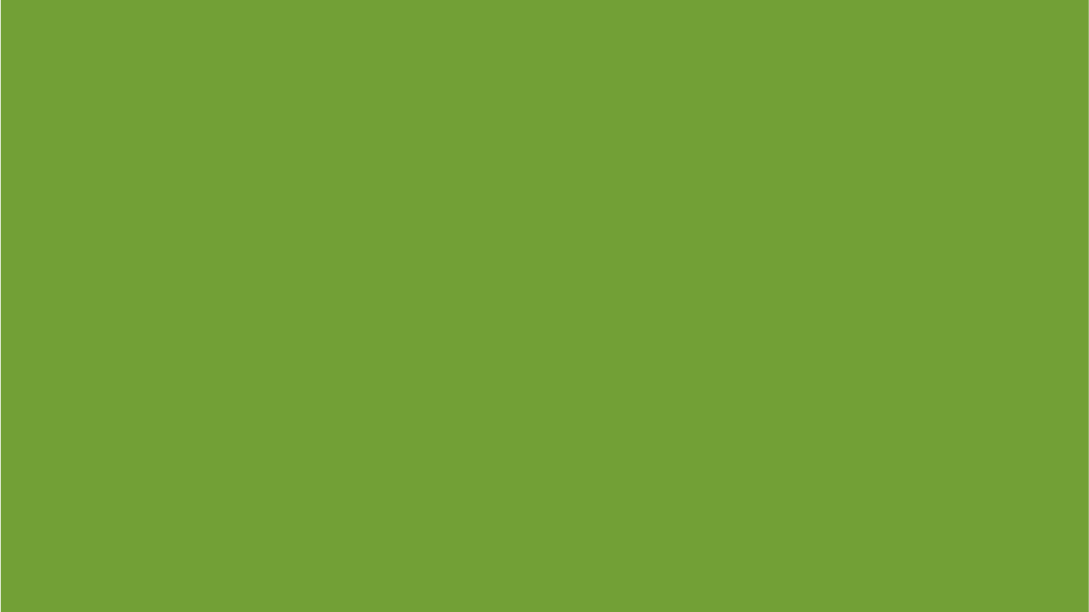 Avances Modo Carretero
Nuestras Metas
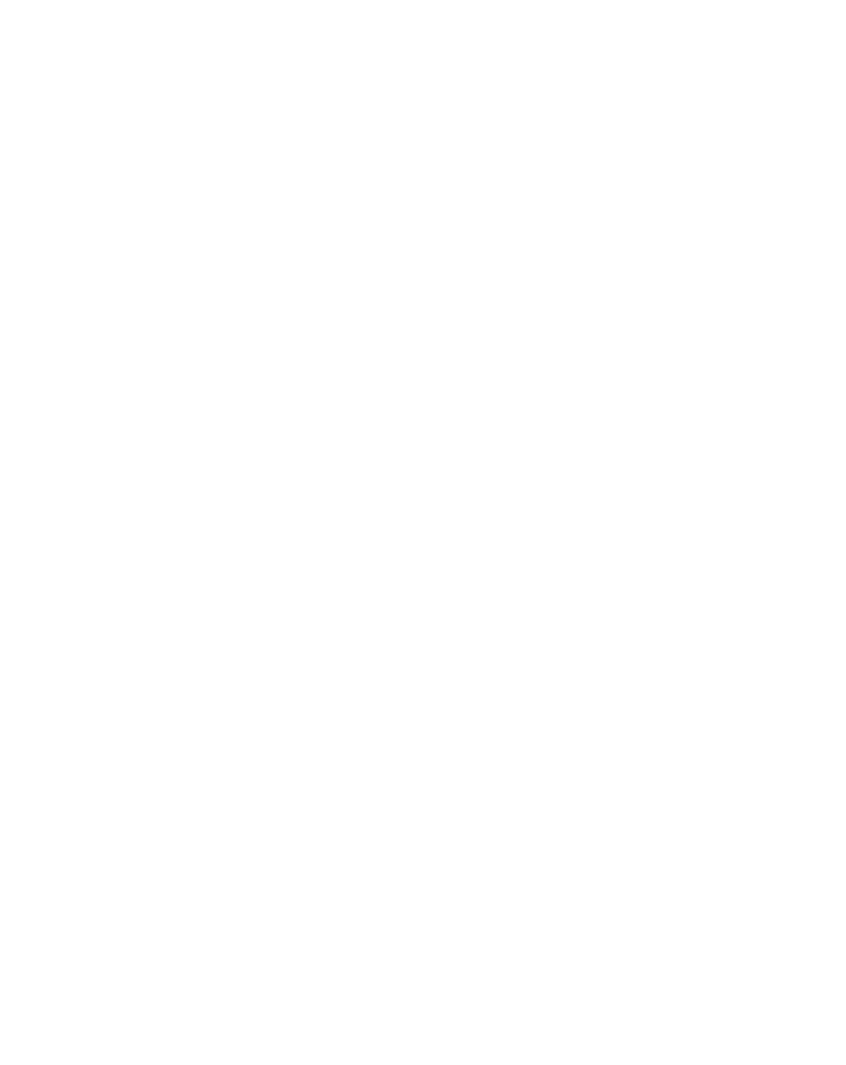 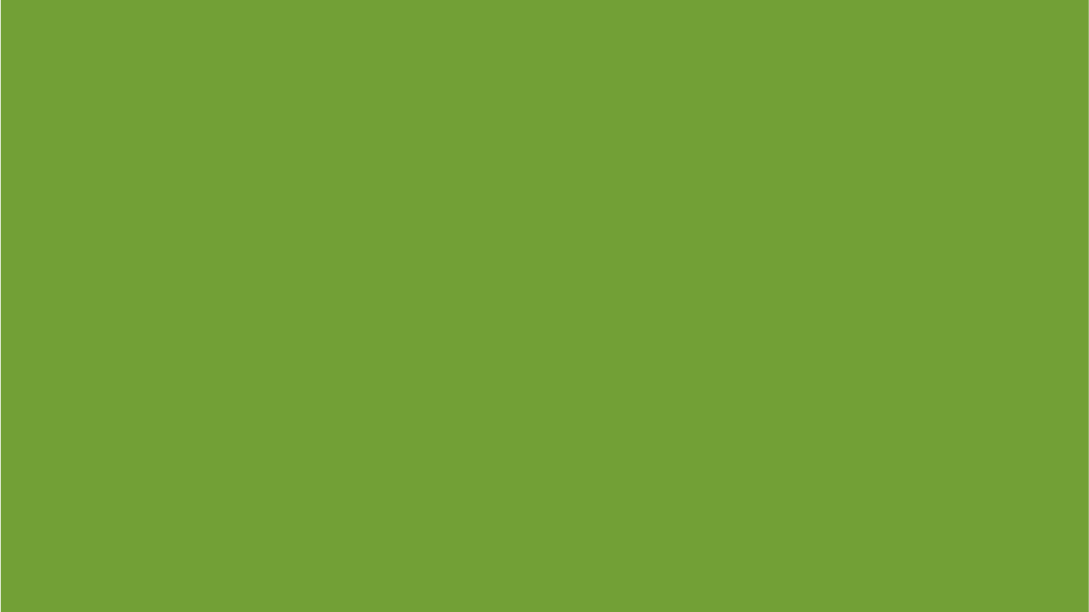 Avances Modo Carretero
Avance de Ejecución Doble Calzadas Km
300
Avance  a 
Sep/14
Ejecutado
Sin ejecutar
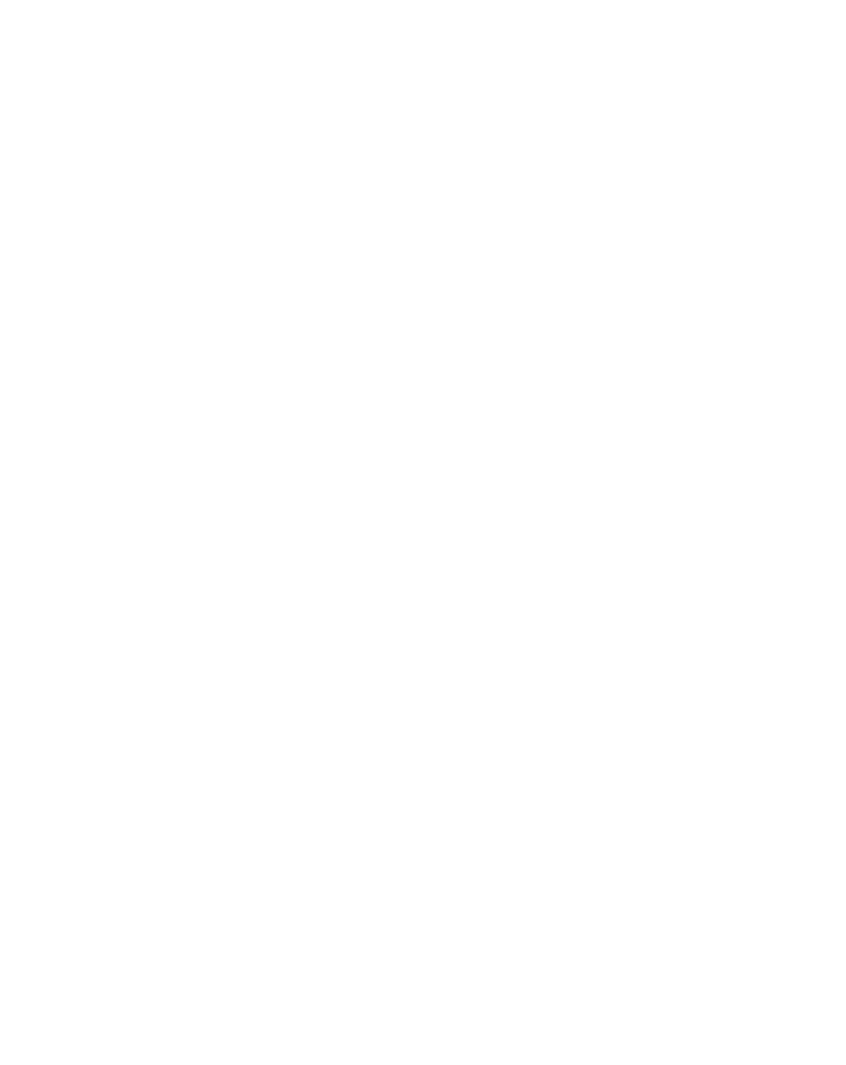 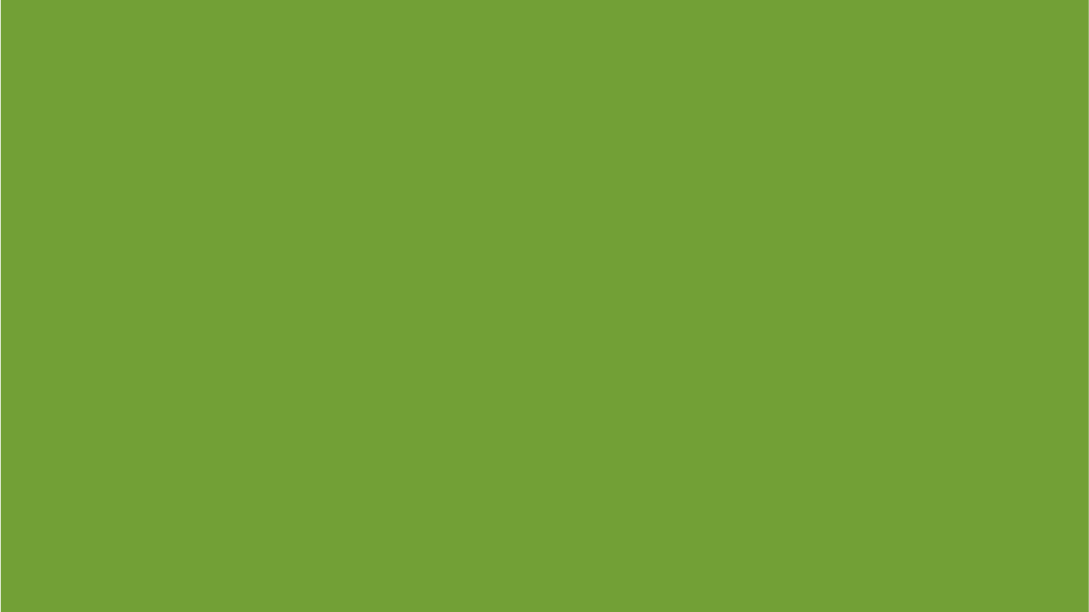 Proyección de Cierre Meta 2014
Ambientales:
Ruta del Sol 3(4,5km)
Cartag-Blla ( 0,3km)
Técnico
Ruta del Sol 3(15km)
Ejecutado
Problemática
Predial
Américas (15 Km)
Devimed (7,0km)
Cordoba-Sucre (7,0km)
Ruta del Sol 3(9,8km) *
Bogotá – Villeta (0,5km)
Ambiental
Predial
Técnico
Se presenta un déficit de 56,26 km respecto a lo programado ya que se estimaba la terminación de la doble calzada del proyecto ruta de sol sector 1 y se esperaba un mayor aporte de los proyecto de Córdoba- Sucre y ruta del sol sector 3
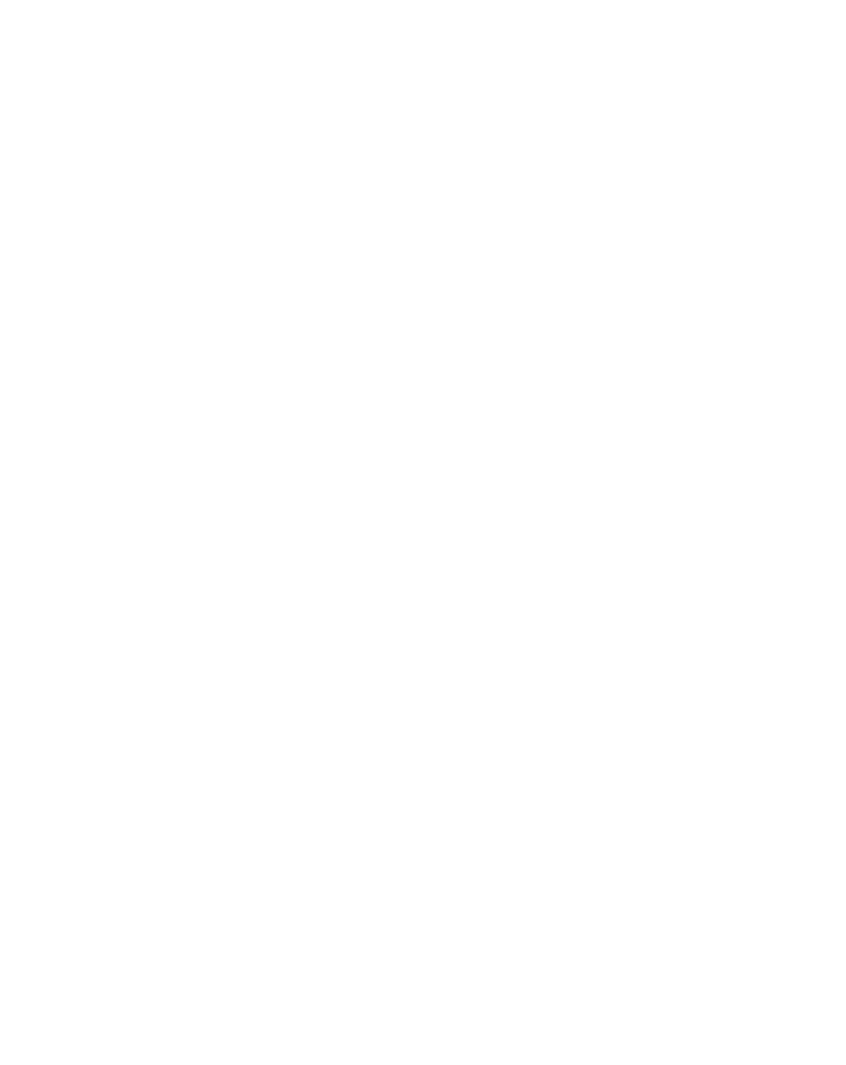 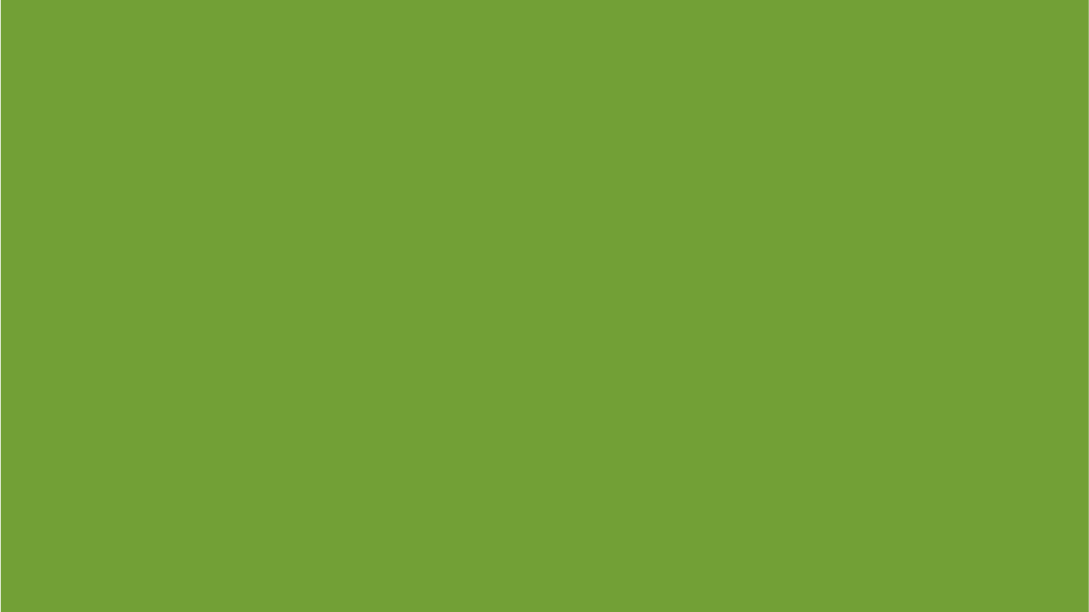 Avance de Ejecución Doble Calzadas Km
Avance Trimestral
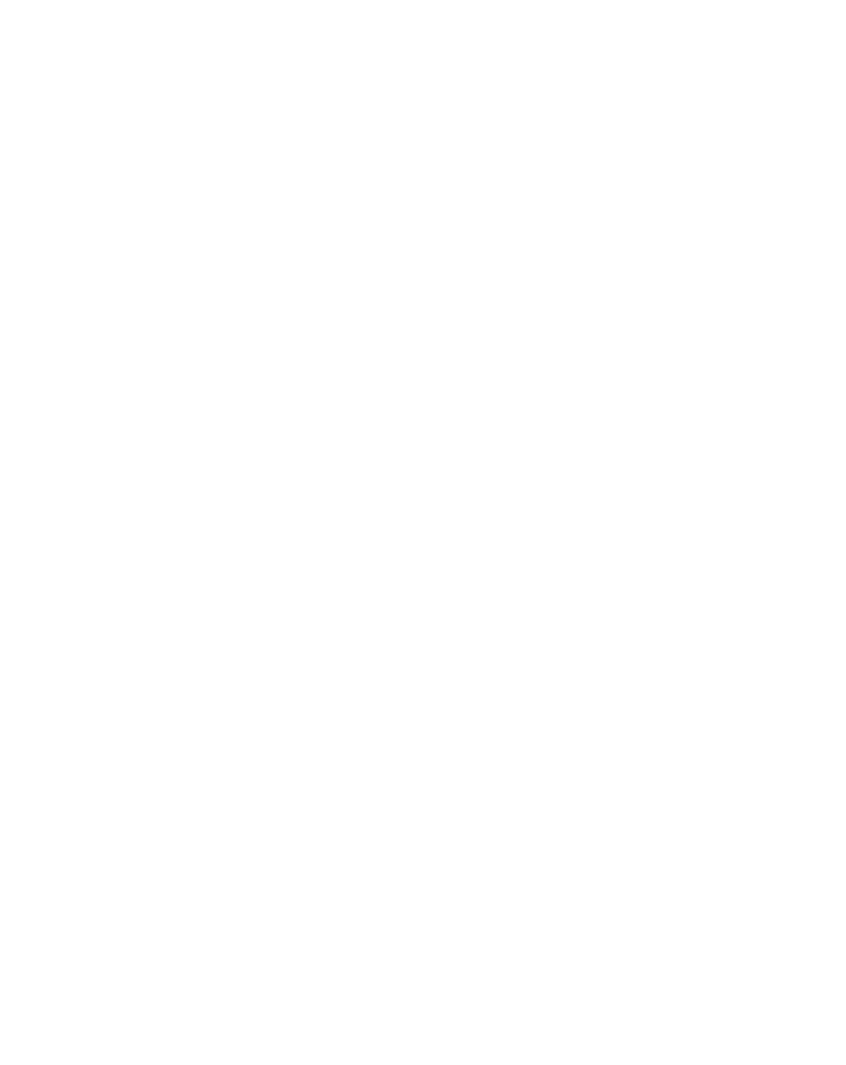 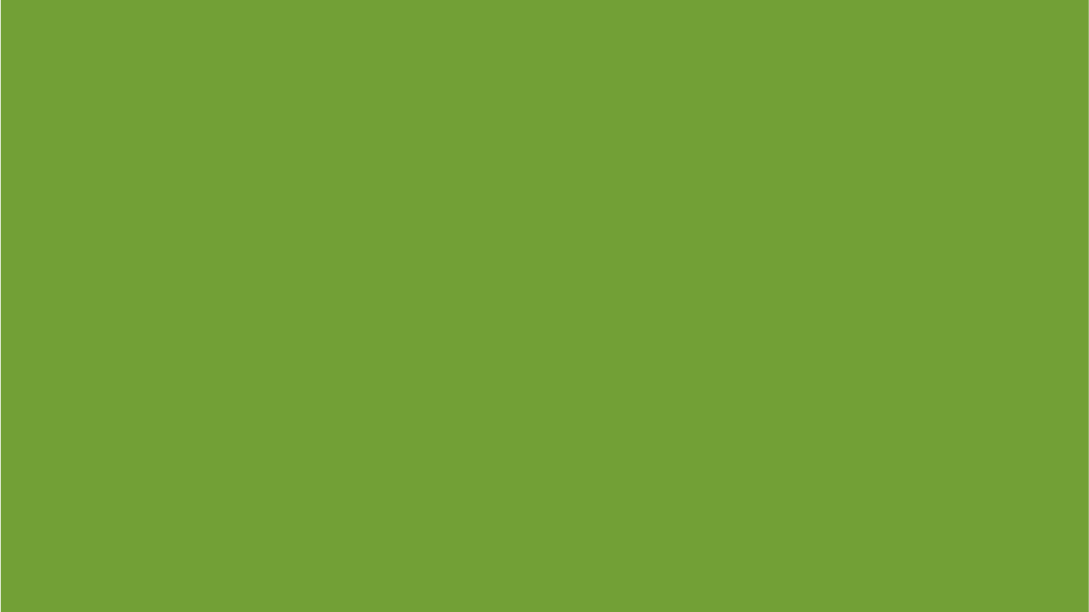 Avances Modo Carretero
Nuestras Metas
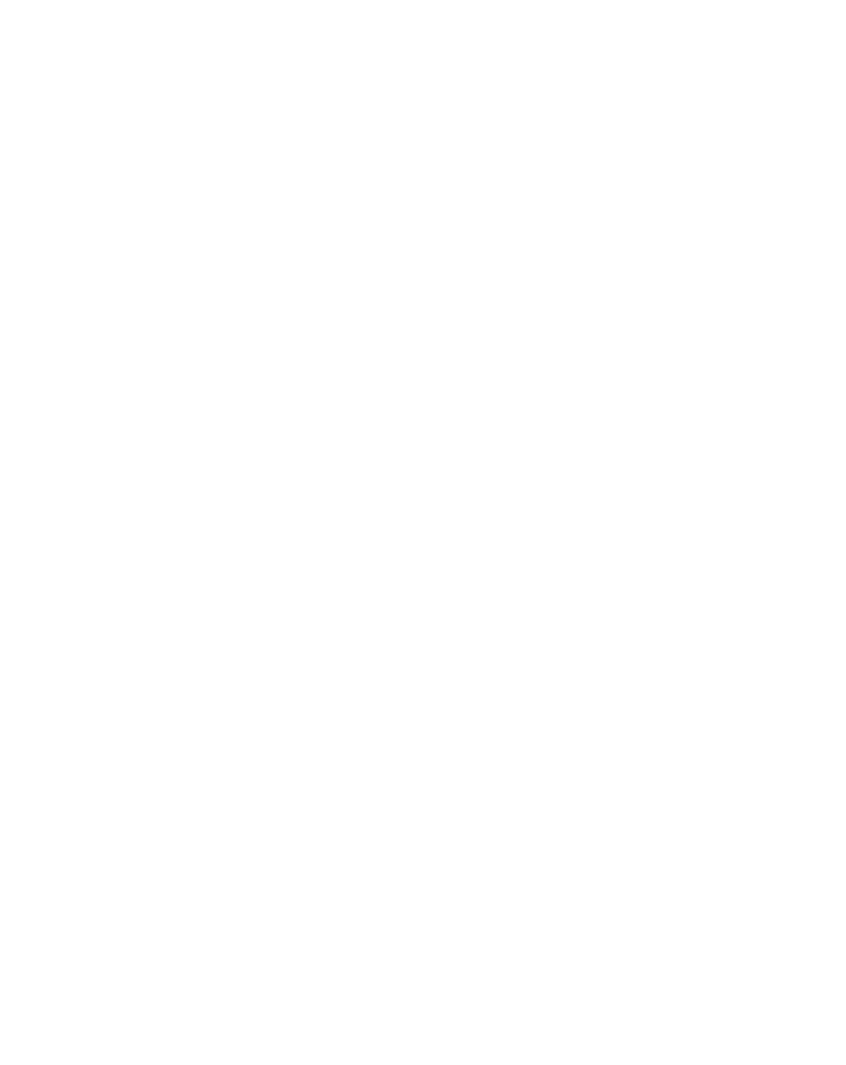 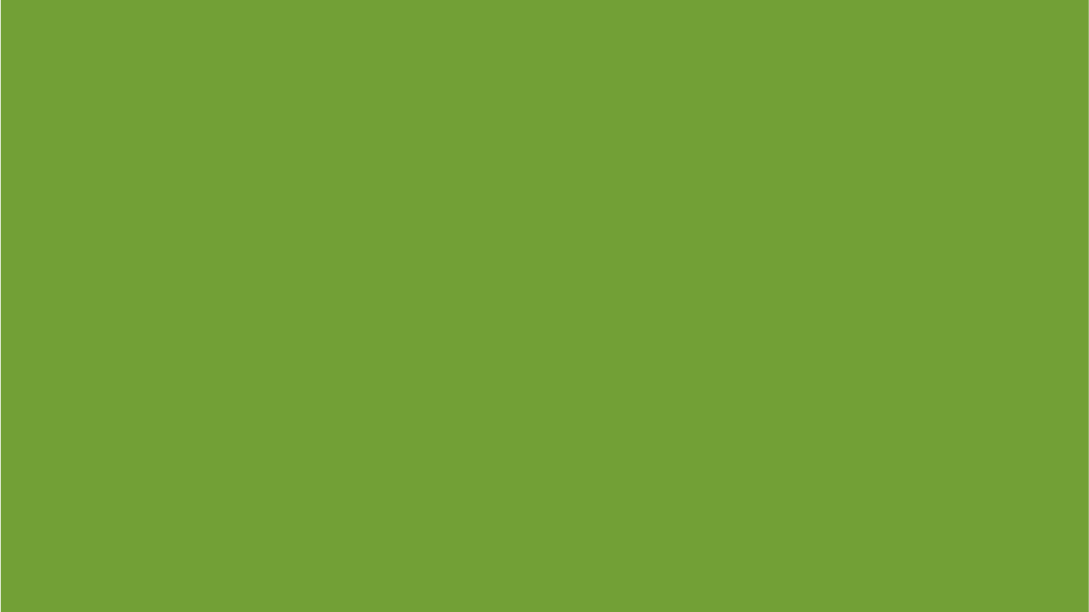 Avance de Ejecución Mejoramiento Km
Avance  a 
Sep/14
Ejecutado
Sin ejecutar
Se presenta un ritmo bajo en las actividades de mejoramiento en los proyectos de Ruta de Sol sector 2 y 3, presentando una diferencia de  menos 35,27 km en relación de lo programado Vs ejecutado.
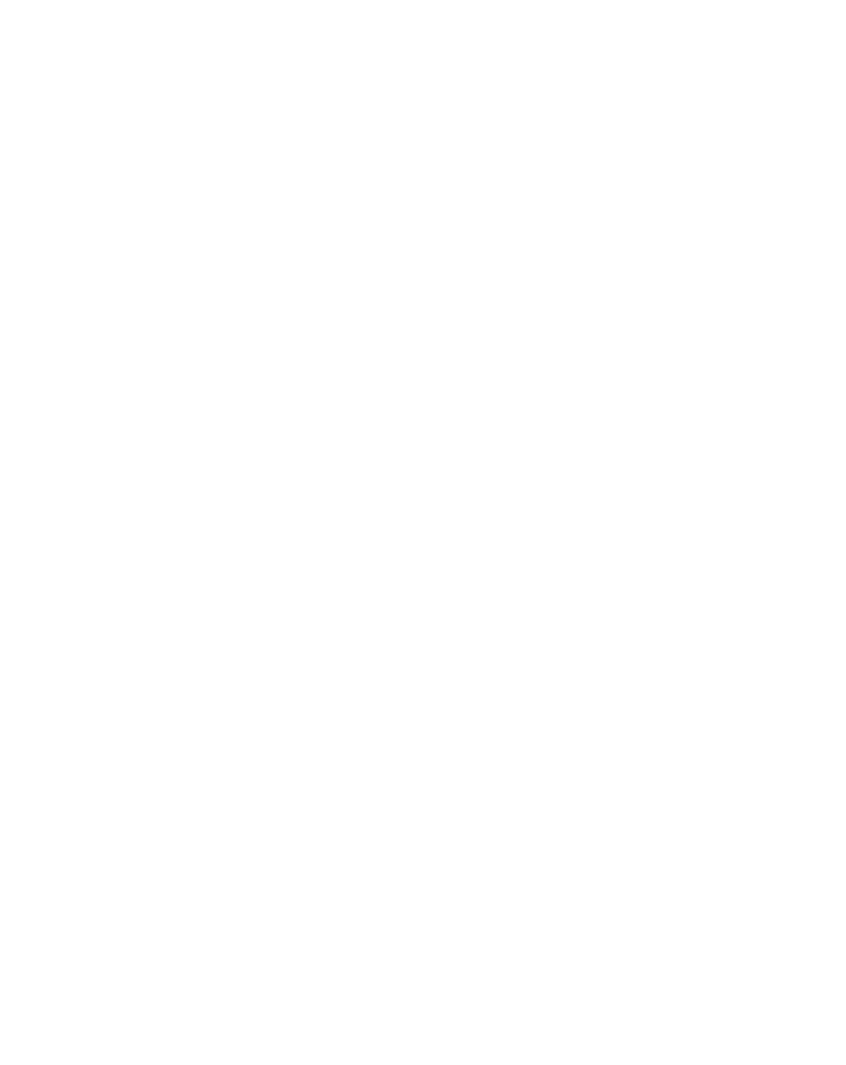 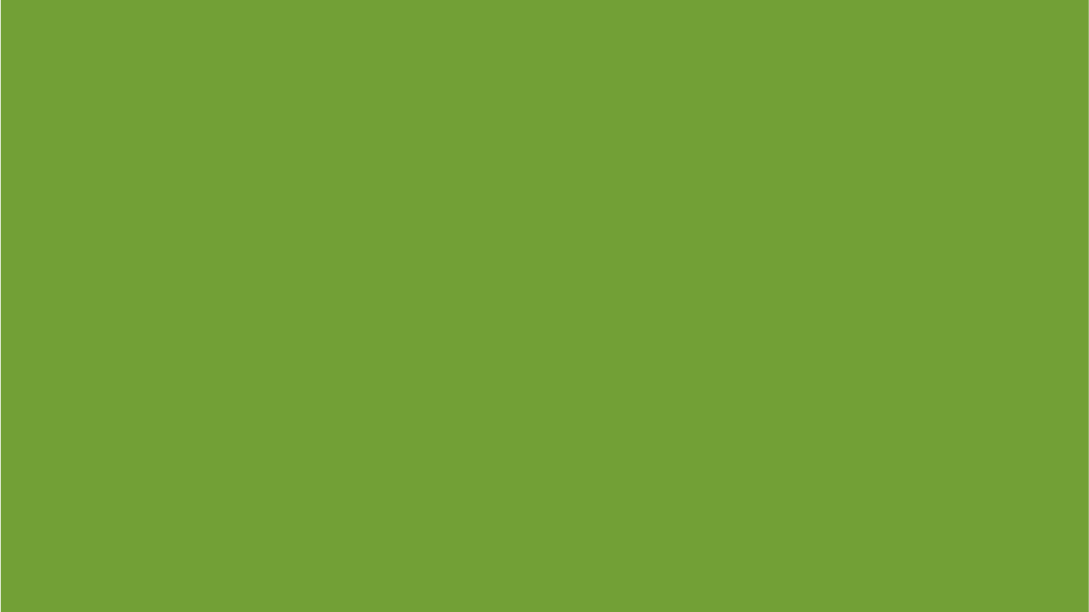 Avance de Ejecución Mejoramiento Km
Avance Trimestral
* Datos estimados
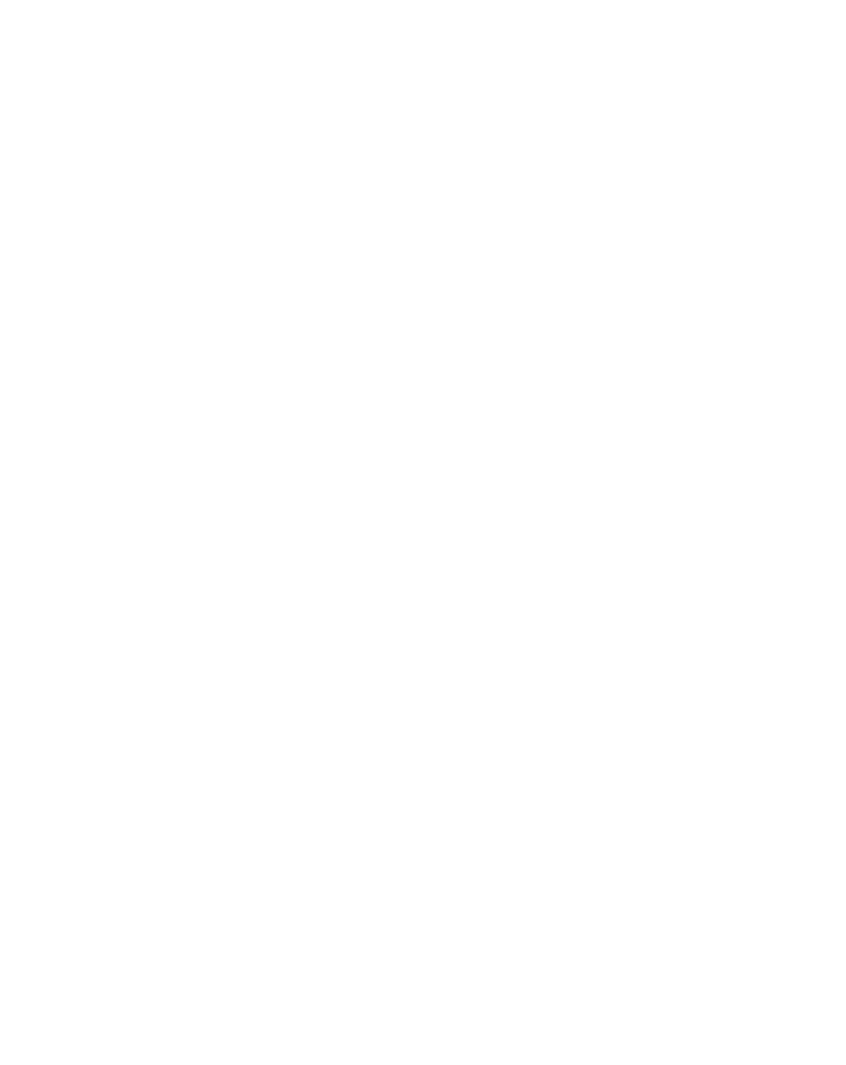 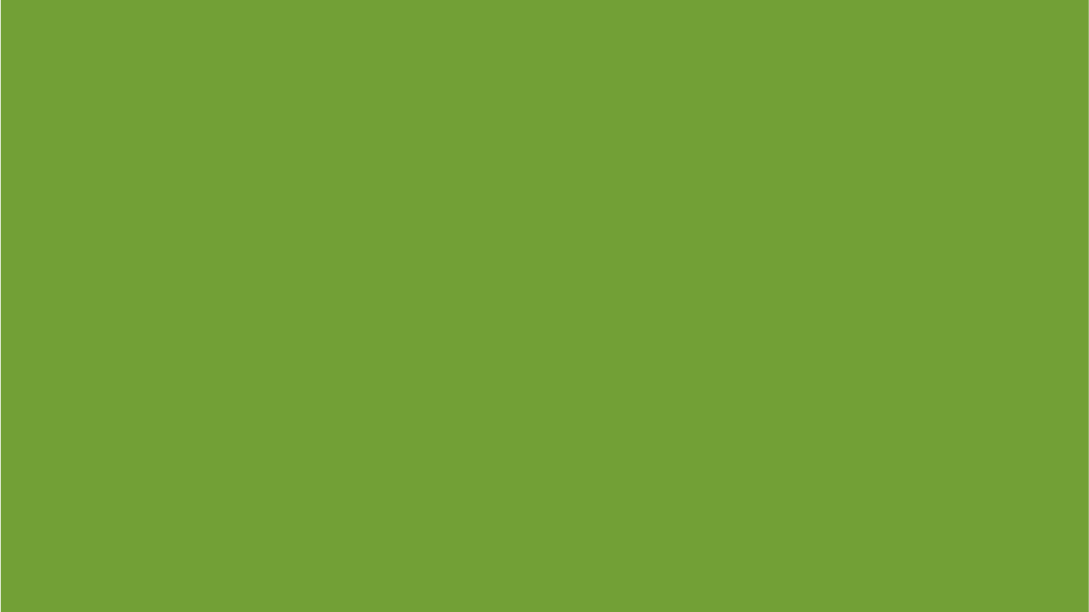 Avances Modo Carretero
Nuestras Metas
Para Construcción de calzada sencilla ,se presenta  una diferencia de menos 5,29 km, de la meta programada se espera un mayor rendimiento durante los próximos meses
Se finalizó la construcción de 42 puentes en los proyectos de Ruta de Sol  sector 1 y 2, Bogotá-Villeta, Malla vial del Valle del Cauca , Neiva- Espinal – Girardot y Cauca y Ruta Caribe, presentando una diferencia de 12 un por debajo de lo programado
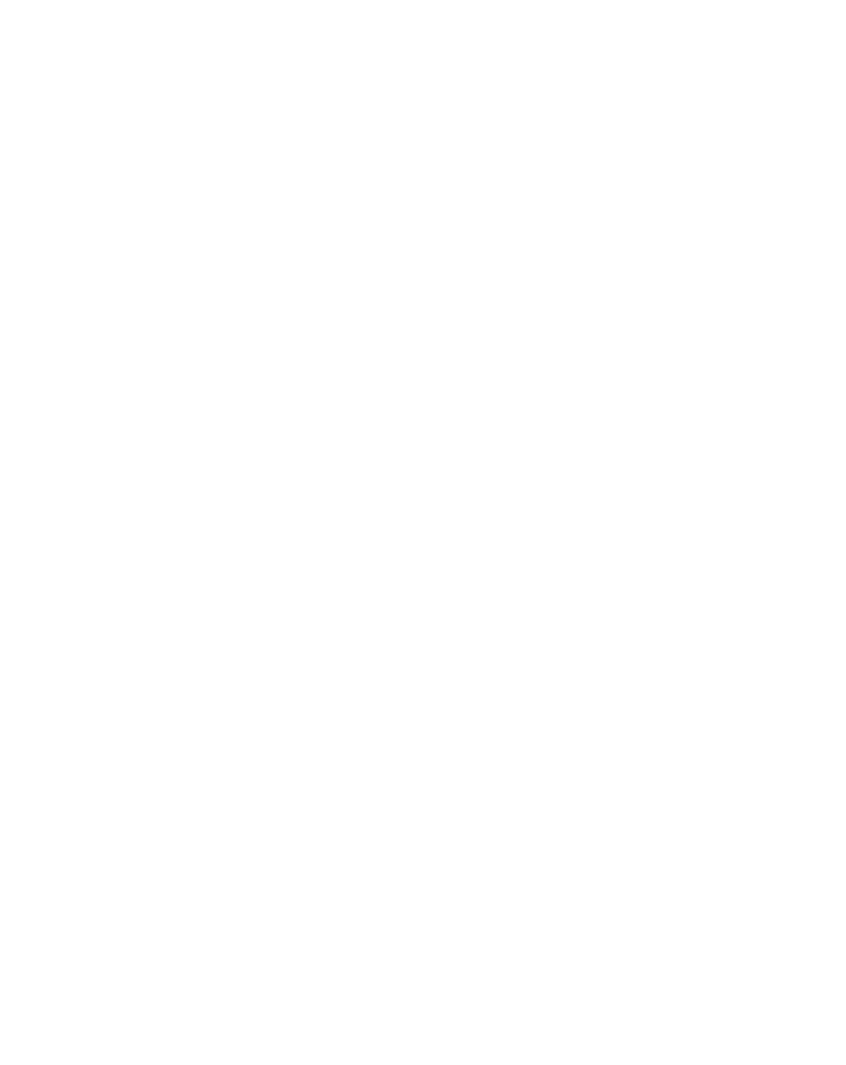 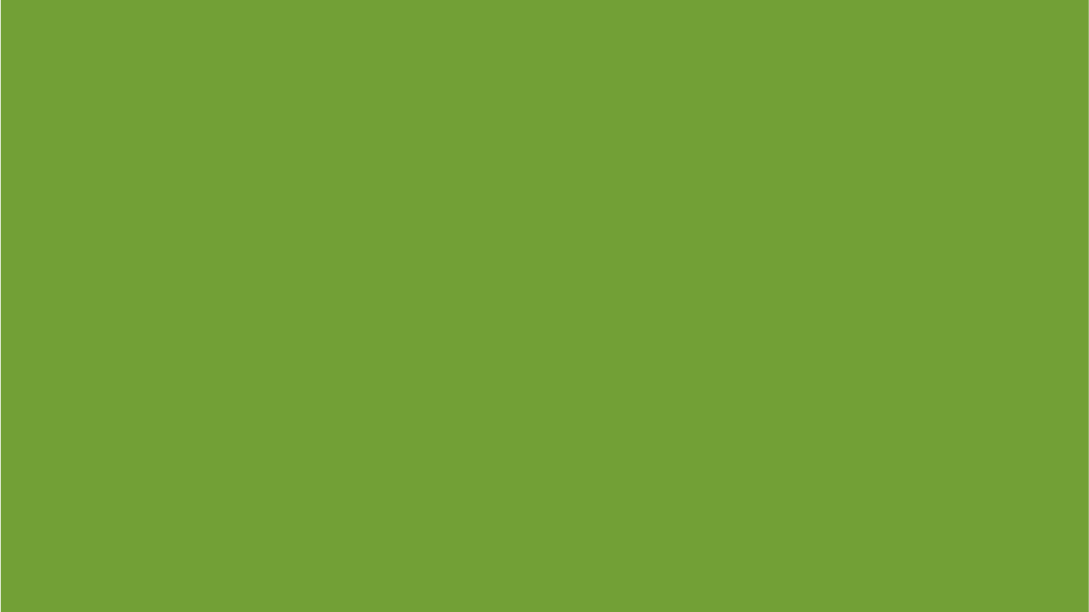 Otros Indicadores
Calzada Sencilla
Puentes Vehiculares